xung phong
hiÓu biÕt
xanh biÕc
trïng ®iÖp
yªu mÕn
khu rõng
yªn tÜnh
khiªm tèn
tiÕng trèng
rong biÓn
Tr¸i ®Êt cña chóng ta v« cïng réng lín. Nói rõng trïng ®iÖp. §ång xanh bao la. BÇu trêi cao réng. BiÓn c¶ mªnh m«ng. Sù sèng kh«ng ngõng sinh s«i, n¶y në. Chóng ta cÇn biÕt yªu quý, gi÷ g×n vµ b¶o vÖ sù sèng trªn tr¸i ®Êt nµy.
- Tr¸i ®Êt cña chóng ta v« cïng réng lín.
- Nói rõng trïng ®iÖp.
- §ång xanh bao la.
- BÇu trêi cao réng.
- BiÓn c¶ mªnh m«ng.
Sù sèng kh«ng ngõng sinh s«i, n¶y në.
Chóng ta cÇn biÕt yªu quý, gi÷ g×n vµ b¶o vÖ sù sèng trªn tr¸i ®Êt nµy.
Lửa, mưa và con hổ hung hăng
Kiến và dế mèn
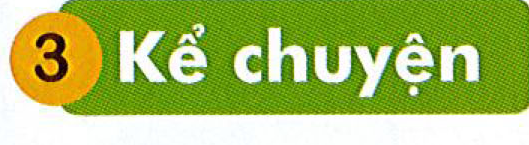 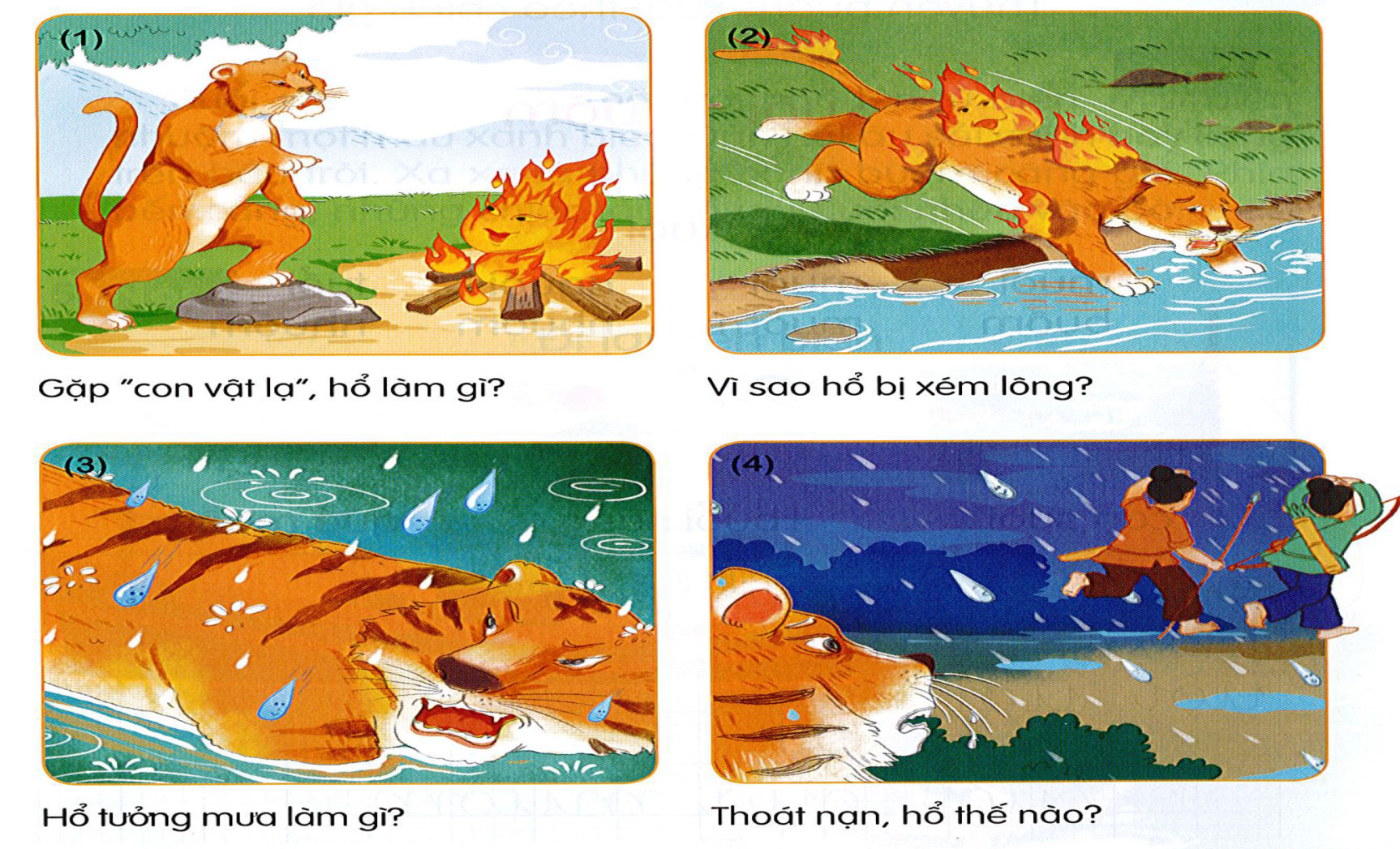